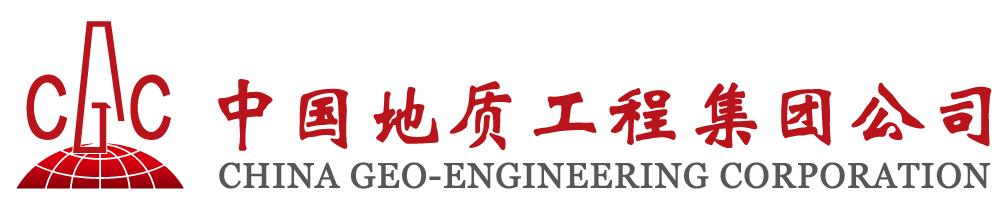 慶祝國慶
中秋快樂
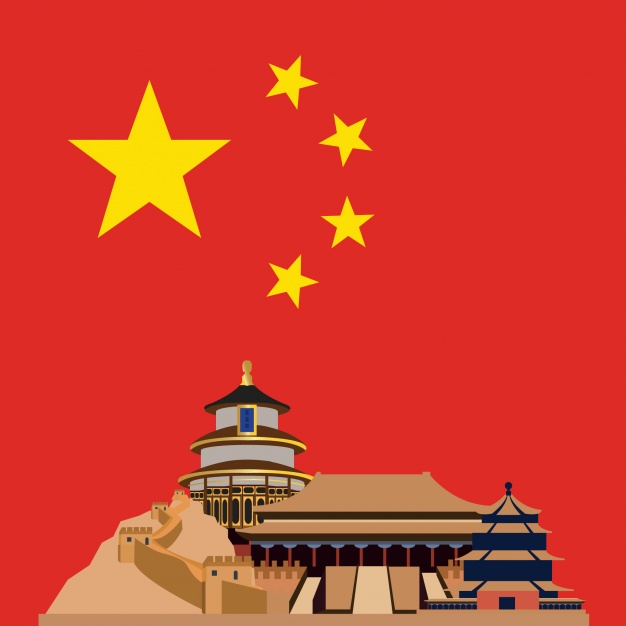 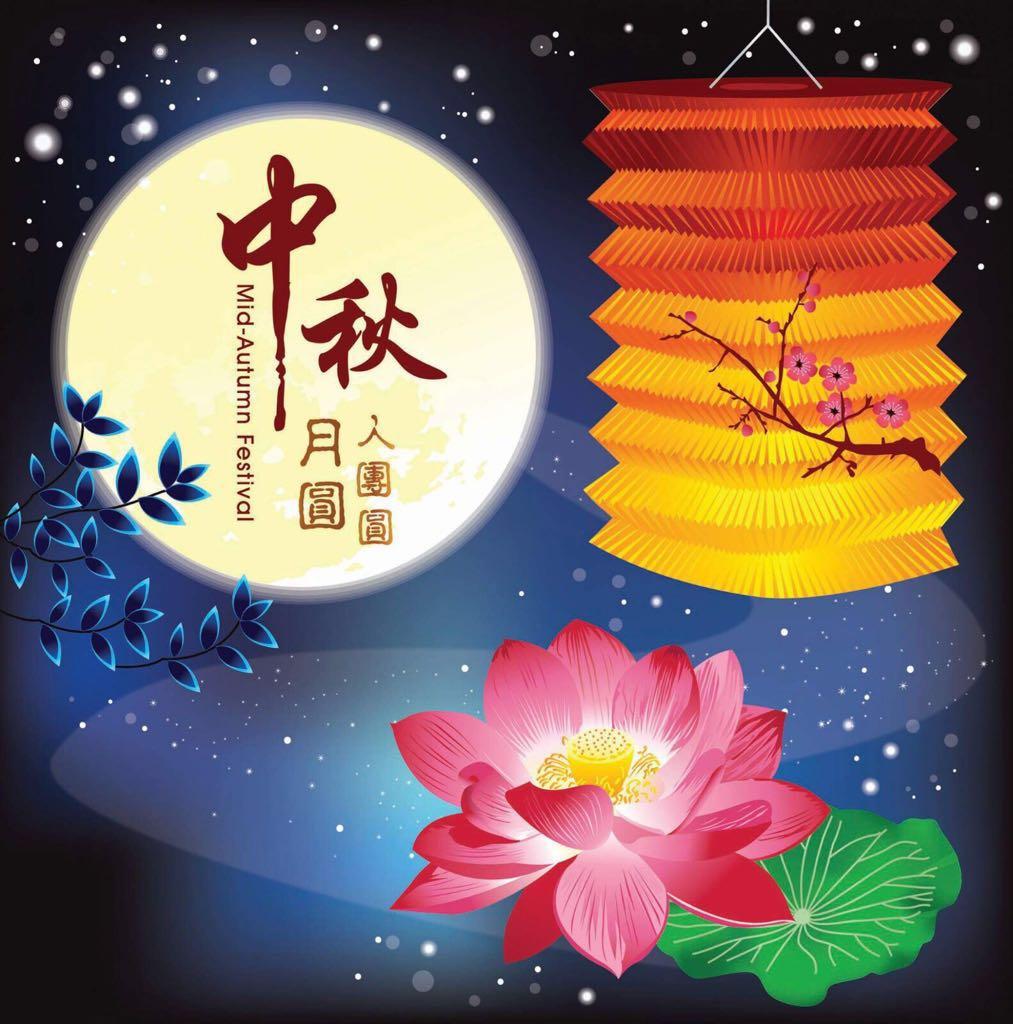 職安健雙月刊
雙月刊 2017/11
一切安全因你有心
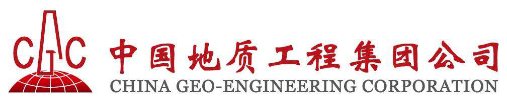 雙月刊 2017 /11
目 錄
國慶節及中秋節
建造業安全週嘉年華 2017及攤位遊戲花絮
建造業安全獎勵計劃 2017/18
中地工程項目參與職安活動所獲獎項
       - 第23屆公德地盤嘉許計劃
       - 港鐵公司安全百萬富翁 2017優異獎
       - 第16屆香港職業安全健康大奬
       - 榮獲由香港建造商會頒發「主動安全承建商獎2016」，  
     「安全督導員獎」及「安全地 盤負責人獎」
2017年9及10月份家訪活動
意外分享 ( 非中地 )
中小型企業改良版輕便工作台資助計劃
職安小貼士：正確使用工作台
勞工處職業健康公開講座
勞工處 – 安全使用流動起重機工作守則
  –竹棚架工作安全守則
有獎問答環節
1
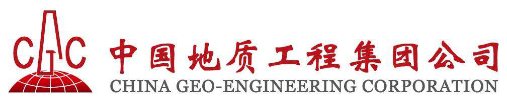 雙月刊 2017 /11
國慶節、中秋節及重陽節
10月份有三大節日分別為10月1日的國慶節，10月4 日(農曆八月十五日)的中秋節以及28號(農曆九月初九)的重陽節，這三個都是中國人的重大節日，大家對於這些日子的認識，相信大部份人都記得這天是黃金週，猜燈謎，登高，法定假期，不用上班。十·一國慶節相信大家都知道是中華人民共和國成立的大日子，今年是國慶六十八週年了。按照華人的農曆，八月為秋季的第二個月，古時稱為仲秋，因此民間稱為中秋，這一天月亮滿月，象徵團圓。重陽節﹙農曆九月初九）又名秋祭，是中國人憑弔先人、敬老尊賢的傳統節日。中國地質一向重視安全工作和良好溝通 ，致力為中地及分判員工營造雙贏合作環境，今此籍此感謝一眾付出汗水的工友，同時亦希望各位工友努力工作同時亦把安全常常放在心上，盼能實踐每個家庭都齊齊整整，過每個節日，過好每一天。
一切安全  因你有心
2
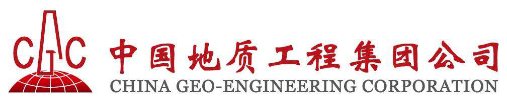 雙月刊 2017 /11
建造業安全周嘉年華2017  攤位遊戲花絮
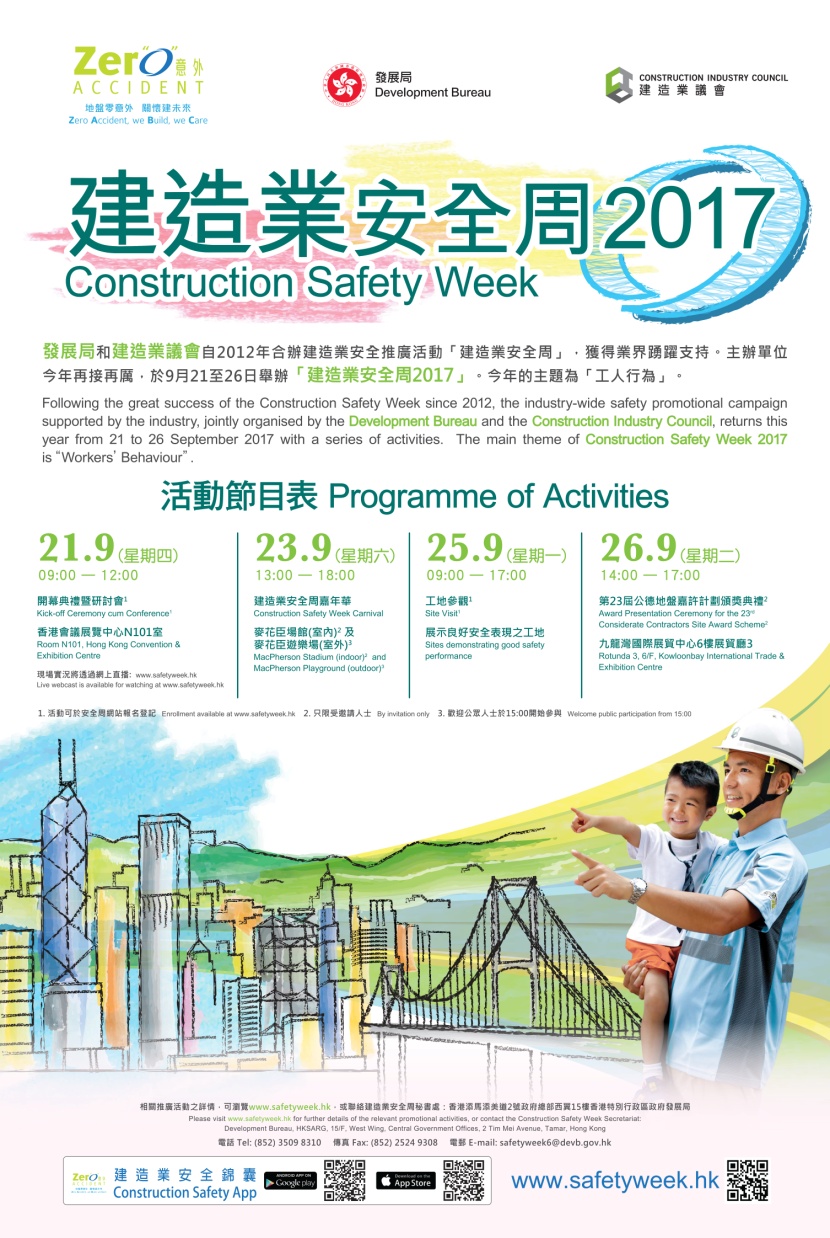 公司積極參與有關之安全活動
3
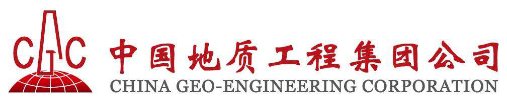 雙月刊 2017 /11
建造業安全週嘉年華2017創造健力士世界紀錄花絮
日期: 2017年9月23日 
地點: 旺角麥花臣場館

當日有多項活動，包括競技比賽，創造健力士世界紀錄及攤位遊戲
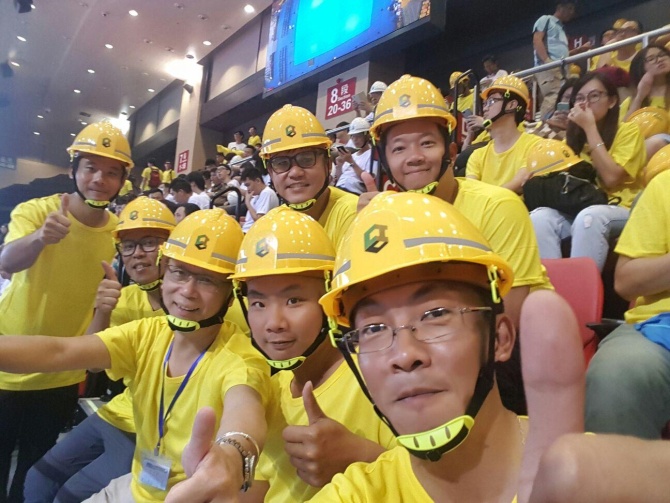 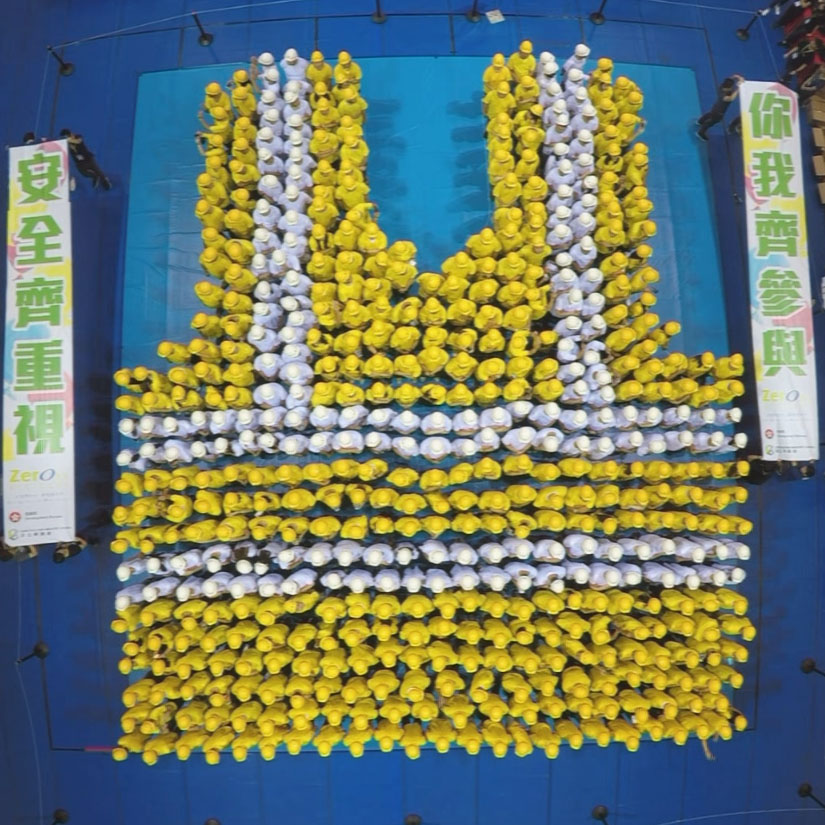 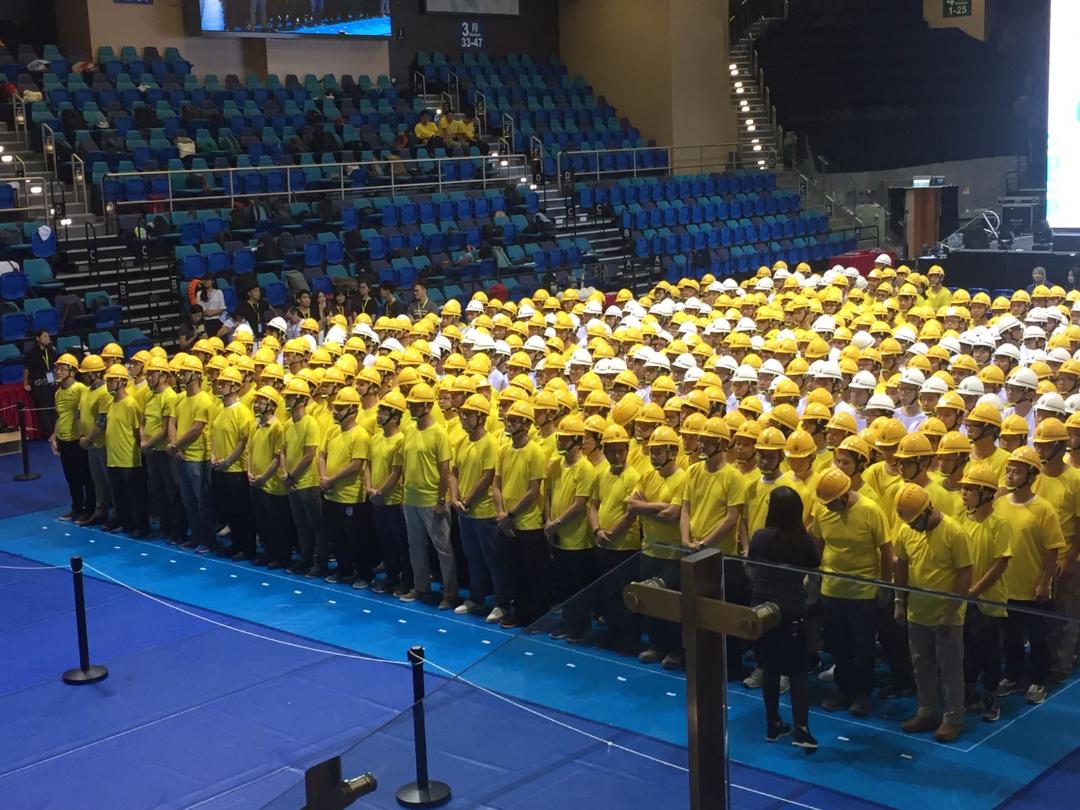 公司管理層聯同多位同事參與第一屆建造業安全週 嘉年華，並由業界合力拼出反光衣圖案的世界記錄
4
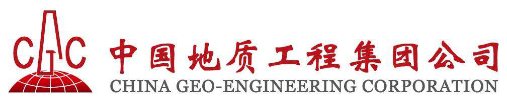 雙月刊 2017 /11
建造業安全週嘉年華2017創造健力士世界紀錄花絮
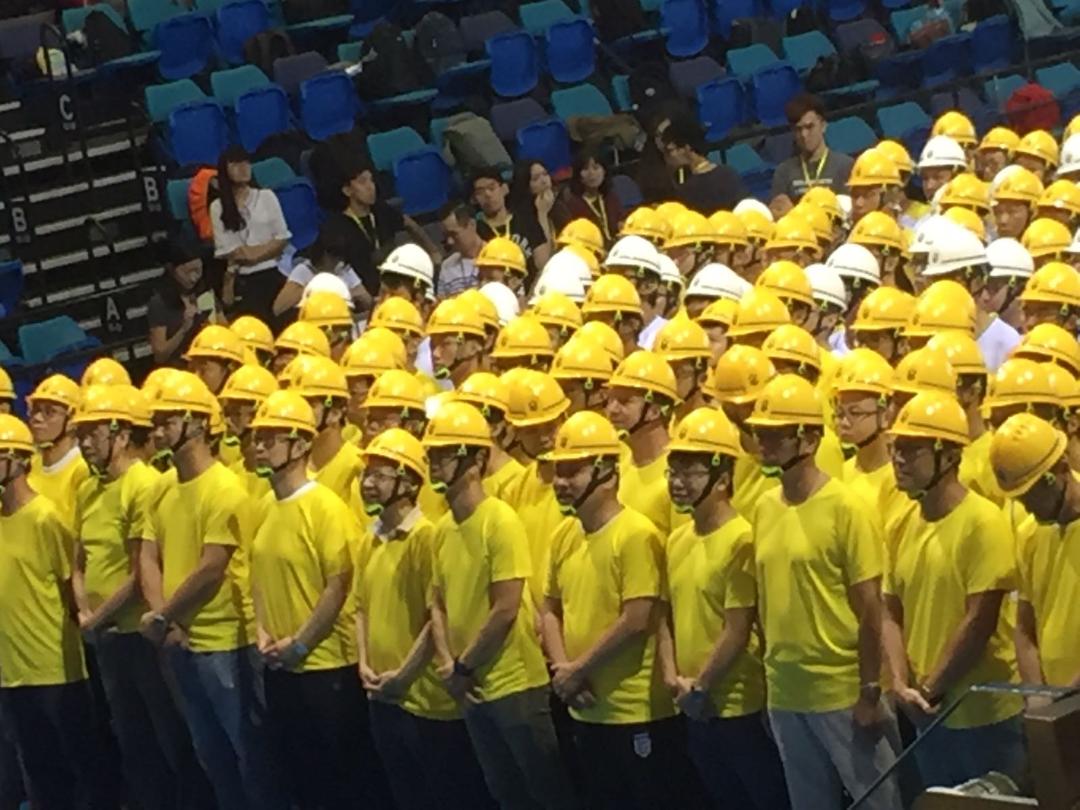 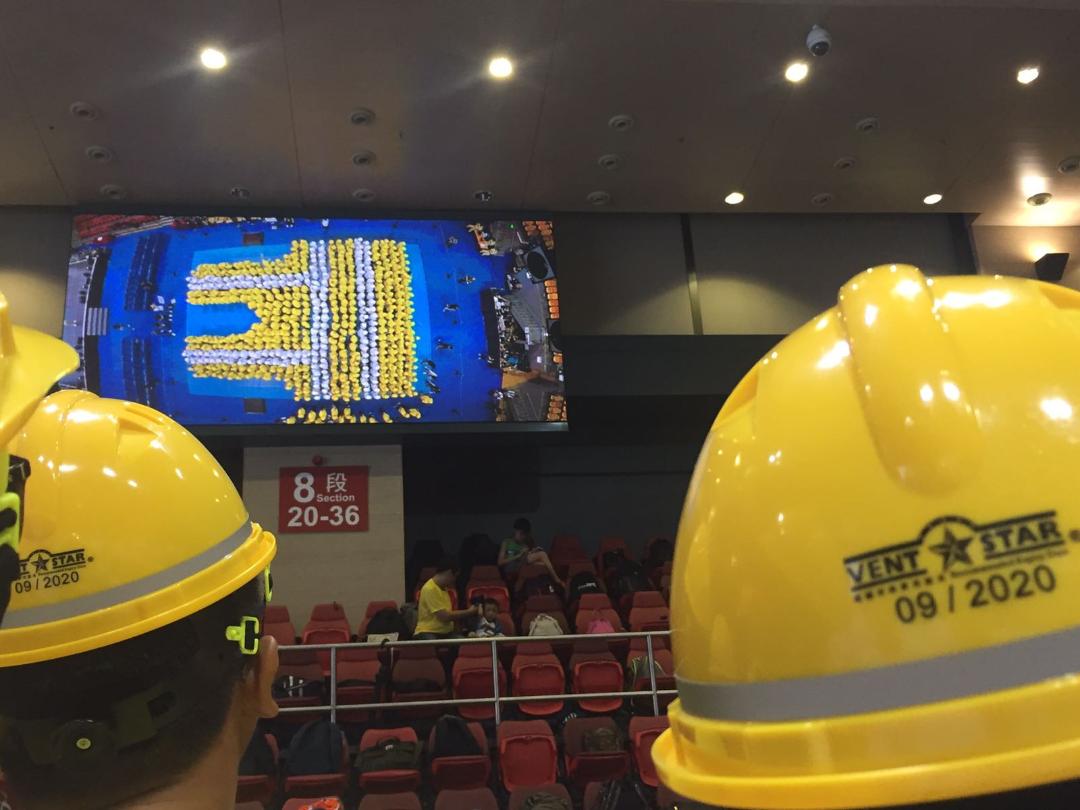 公司管理層聯同多位同事參與
由業界合力拼出反光衣圖案的世界記錄
5
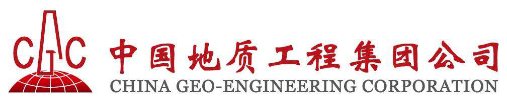 雙月刊 2017 /11
建造業安全週嘉年華2017競技比賽花絮
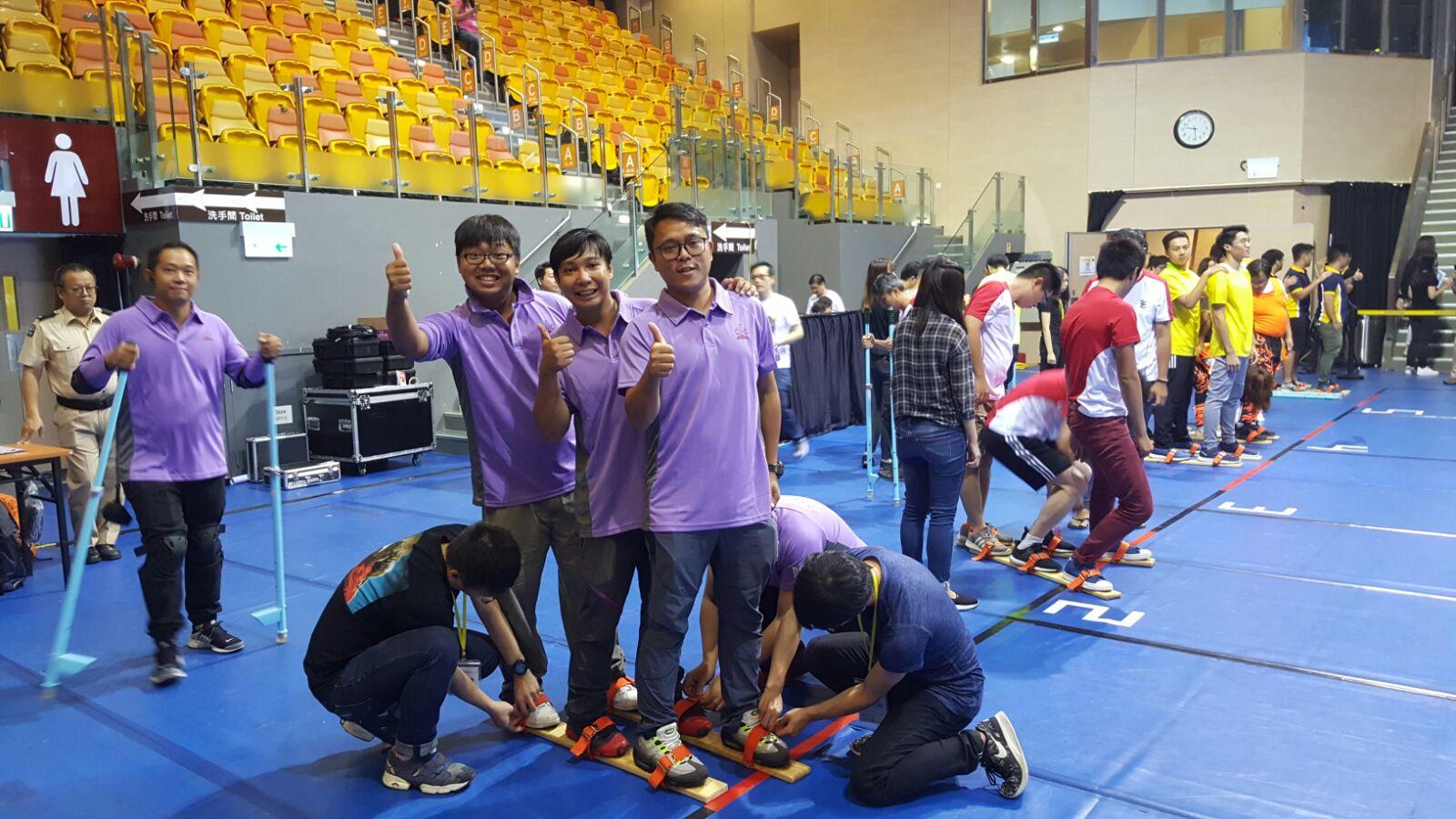 多位同事參與競技比賽
6
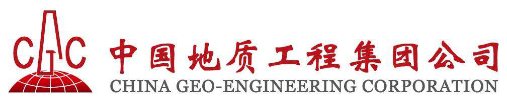 雙月刊 2017 /11
建造業安全週 嘉年華2017競技比賽花絮
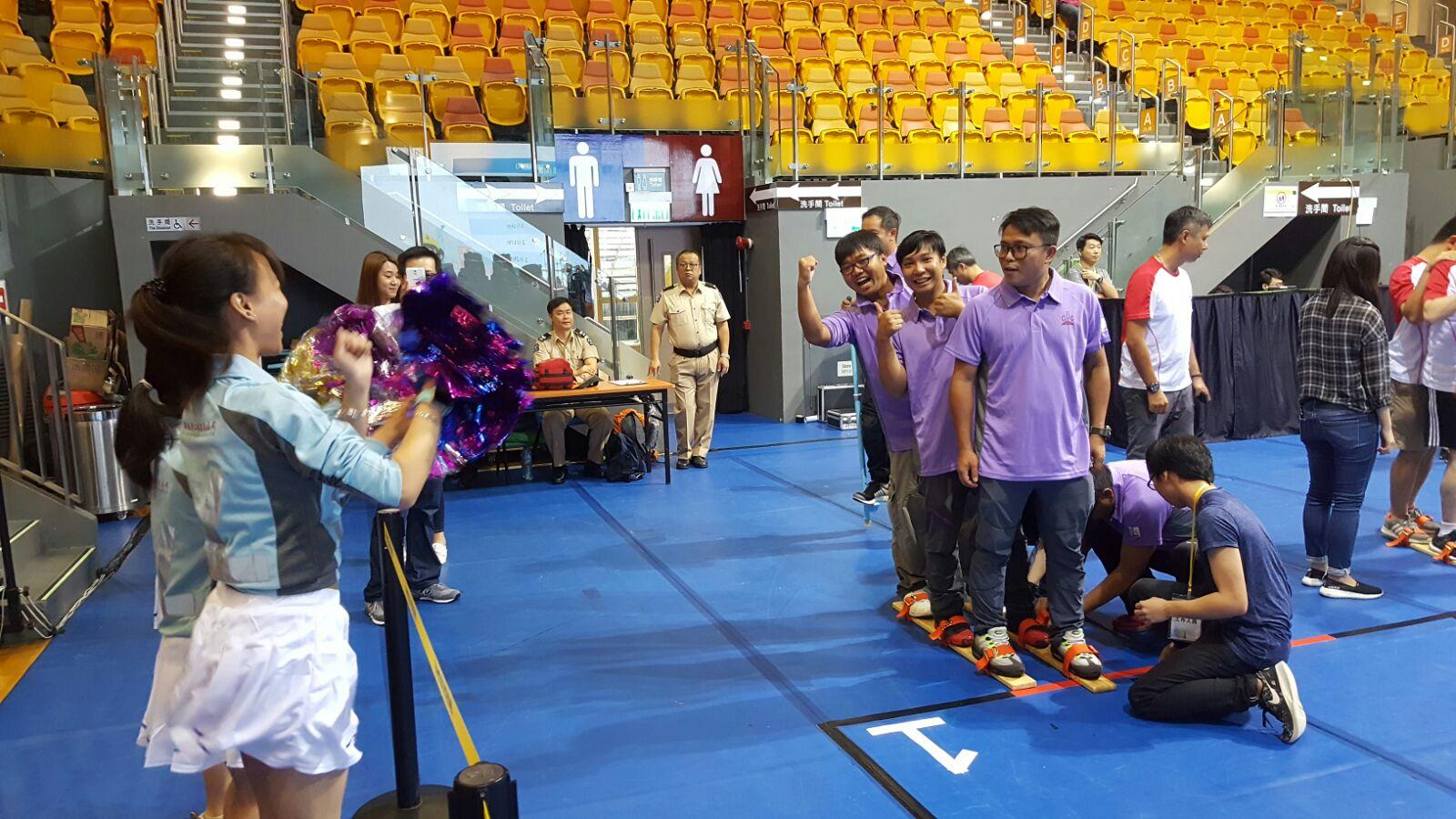 多位同事參與競技比賽，並派出啦啦隊吶喊助威
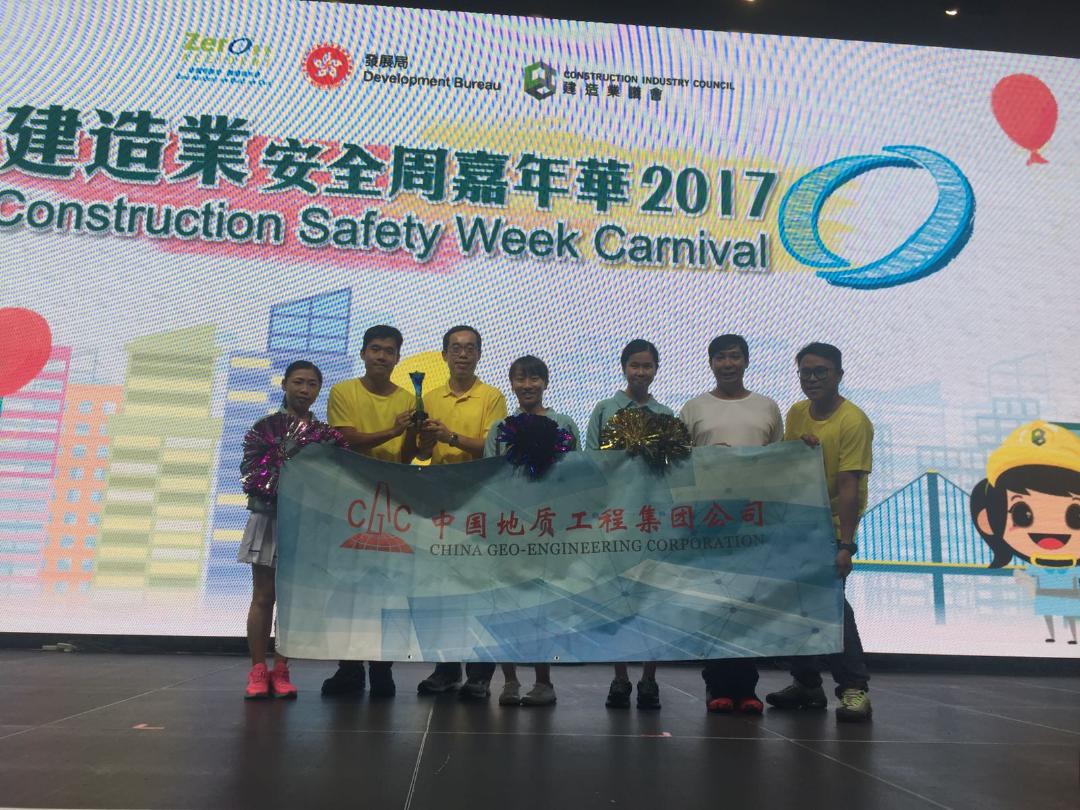 啦啦隊表現出色，獲全場冠軍獎
7
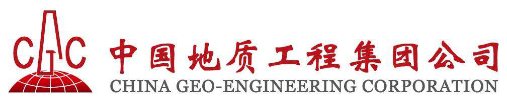 雙月刊 2017 /11
建造業安全週 嘉年華2017  攤位遊戲花絮
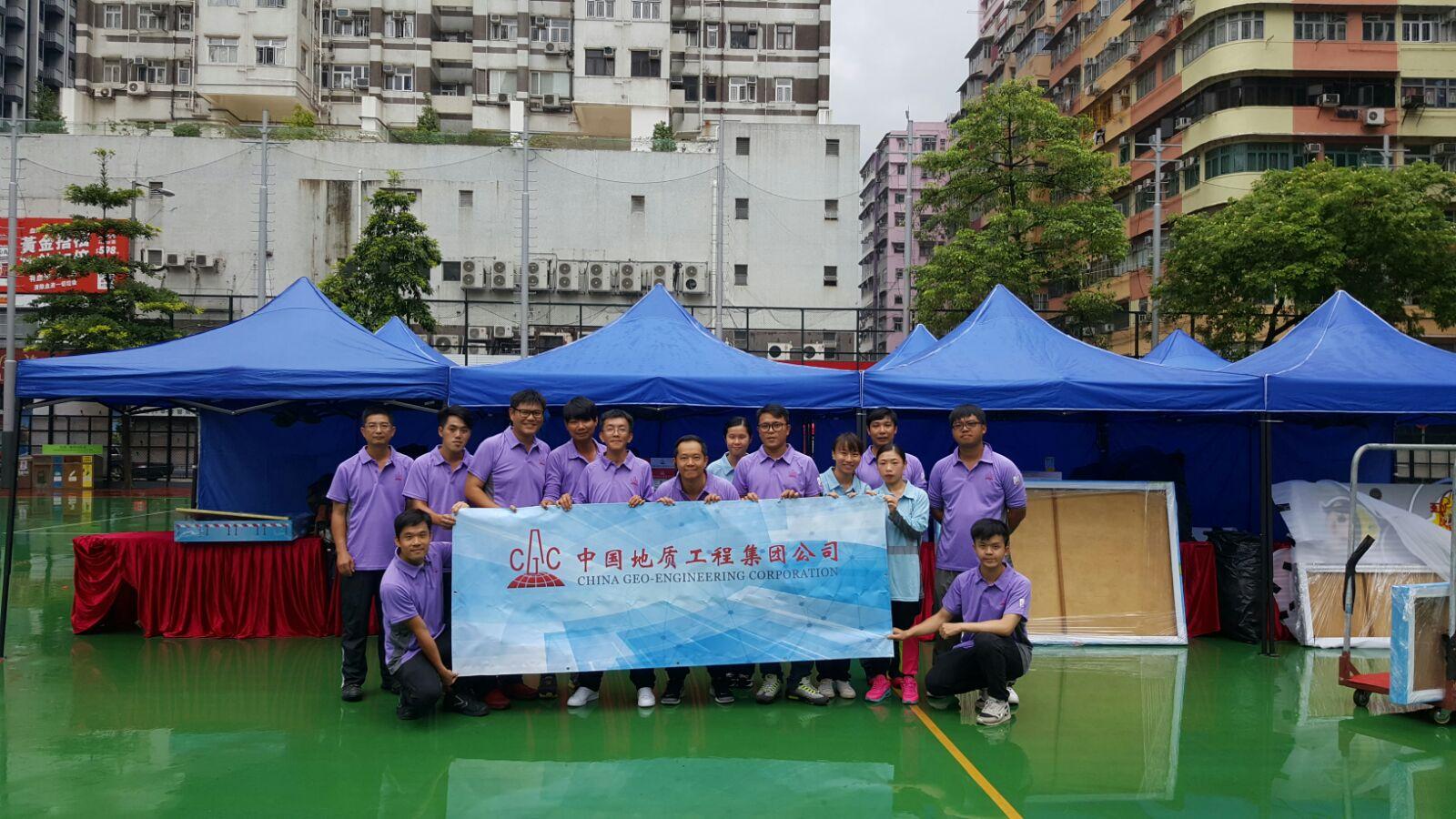 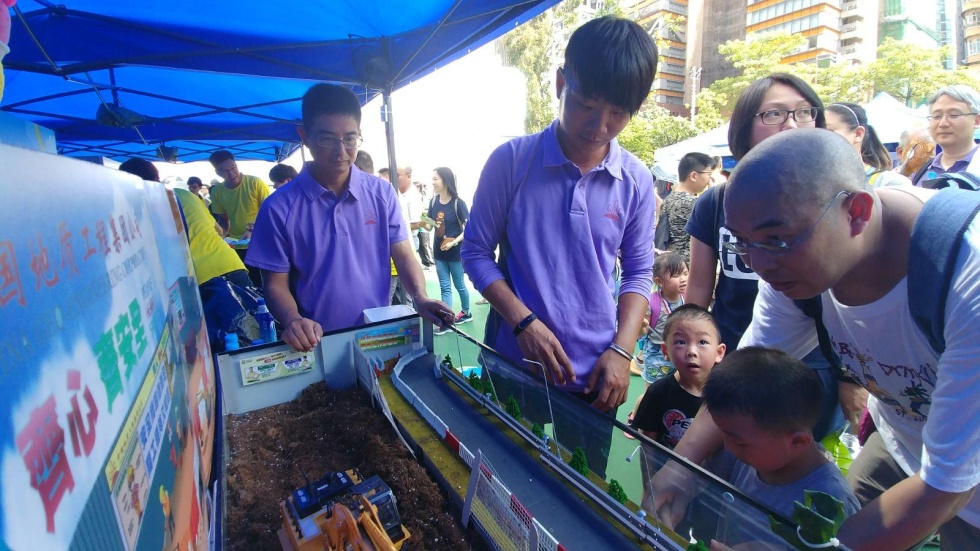 公司承辦其中一個攤位遊戲，吸引大批市民參與
8
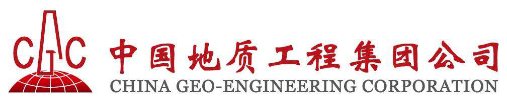 雙月刊 2017 /11
建造業安全獎勵計劃 2017-18
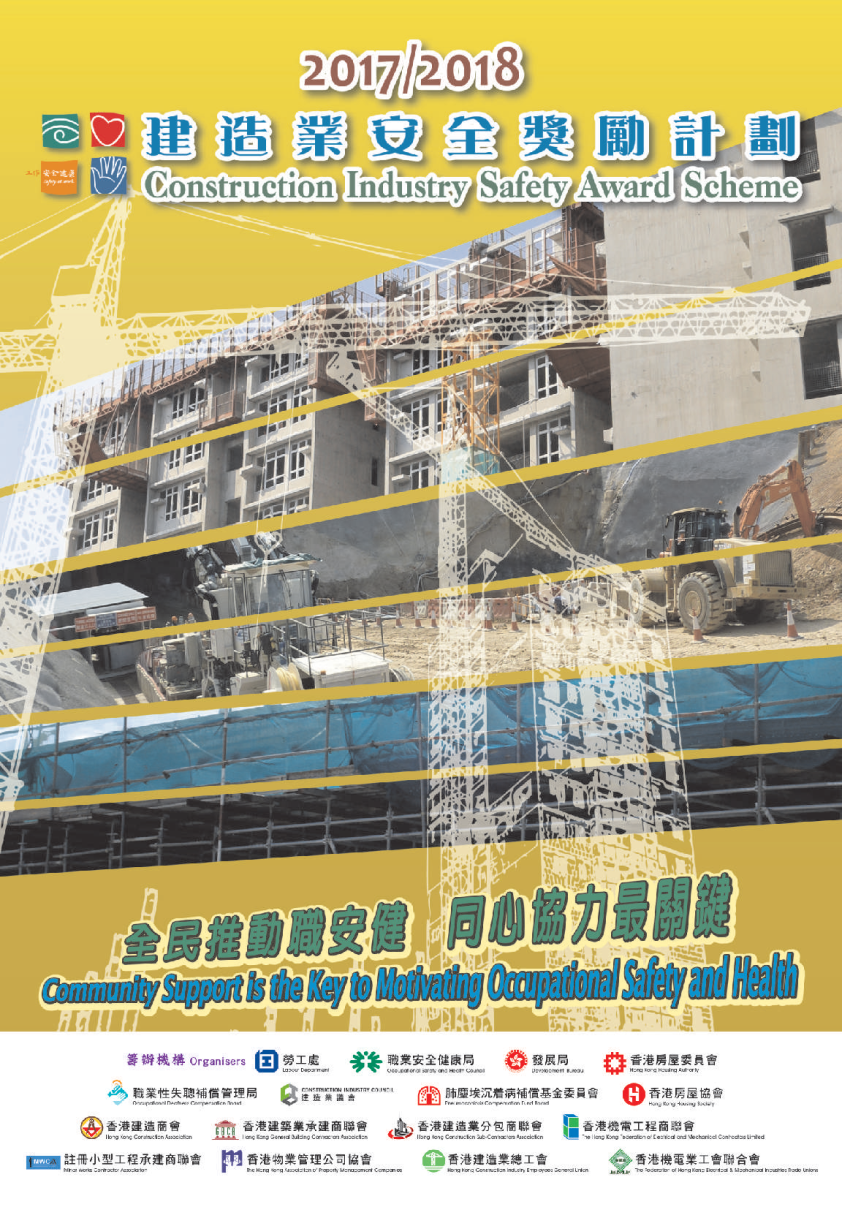 這計劃旨在提升承建商、地盤人員及工友的工作安全和健康意識；培育良好的安全文化；鼓勵 採取安全的工作模式；以及透過公開比賽，表揚和嘉許在職安健方面有良好表現的承建商、地 盤人員和工友。
9
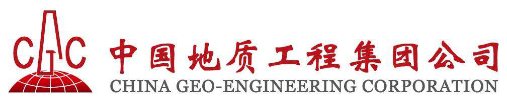 雙月刊 2017/11
中地工程項目參與職安活動所獲獎項
第23屆公德地盤嘉許計劃
公德地盤奬
非公務工程
維修、保養、改建及加建工程
金奬
合約：東鐵綫斜坡改善工程第五期甲 榮獲第23屆公德地盤嘉許計劃公德地盤奬 非公務工程 維修、保養、改建及加建工程金奬
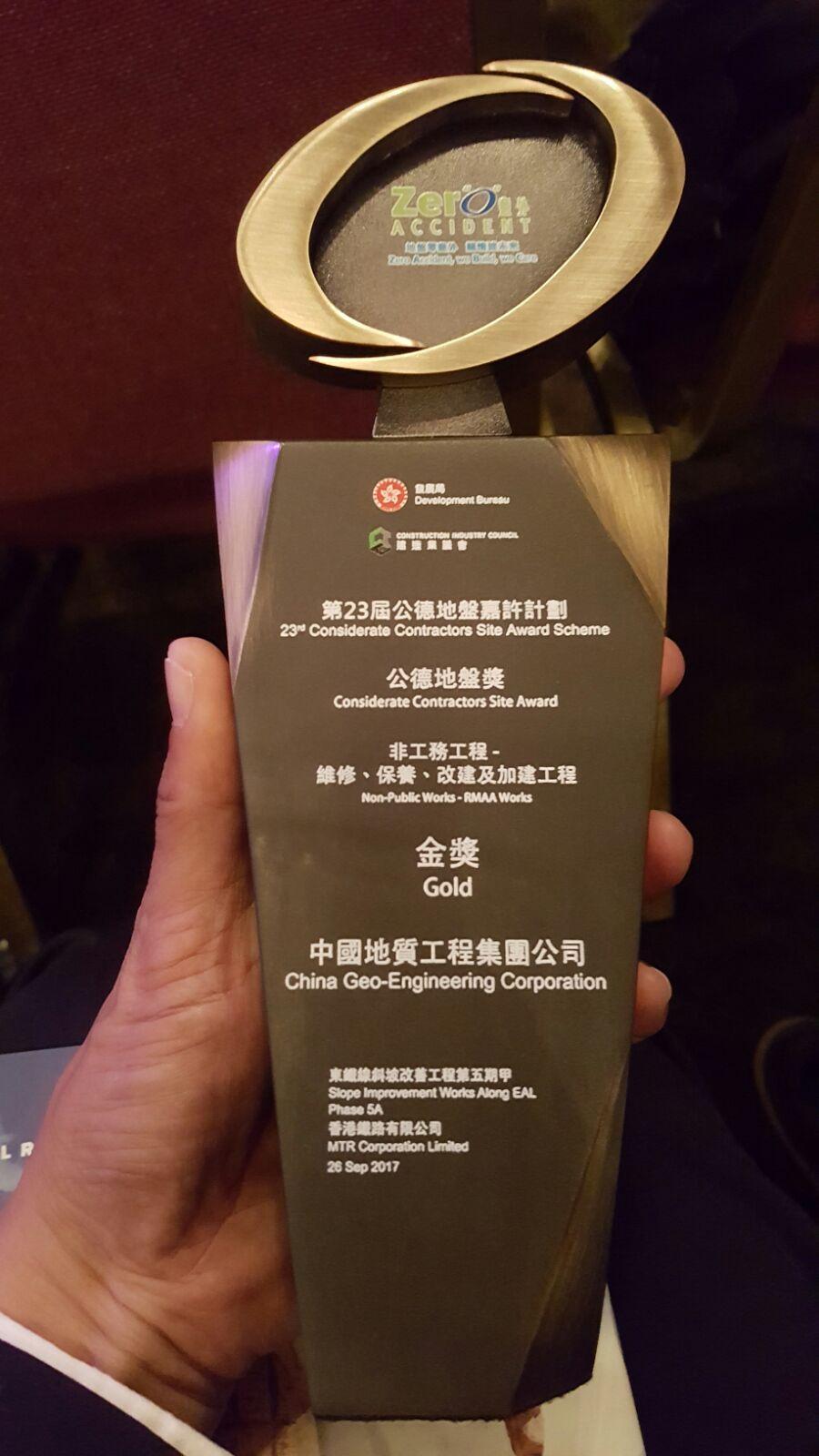 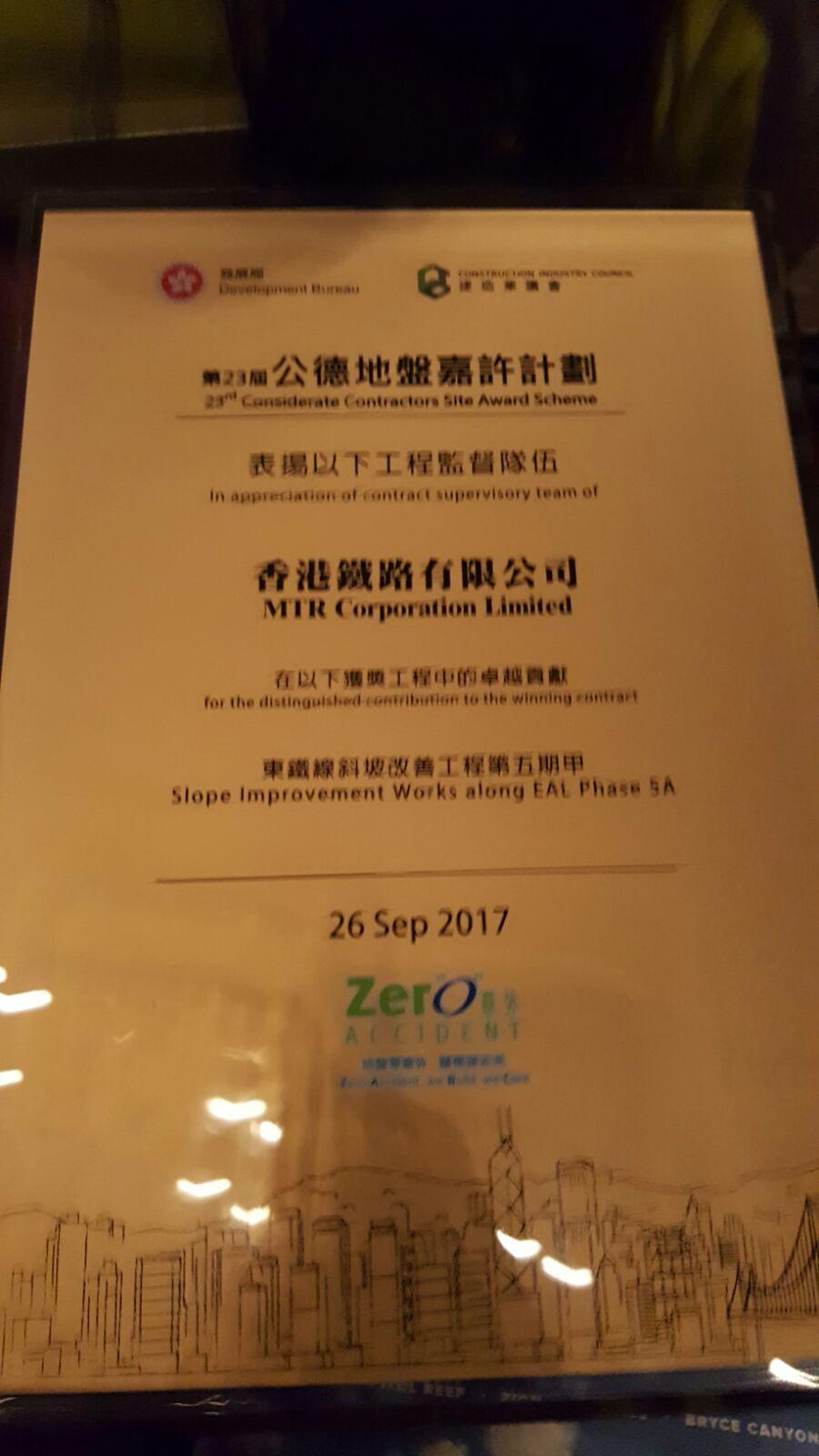 10
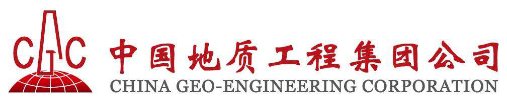 雙月刊 2017 /11
中地工程項目參與職安活動所獲獎項
港鐵公司 安全百萬富翁2017
參與港鐵公司安全百萬富翁2017優異獎。
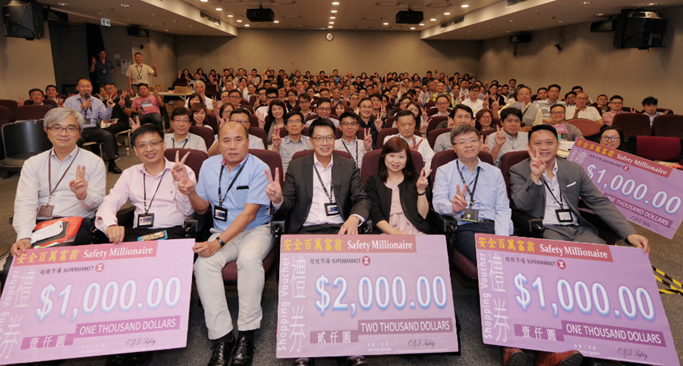 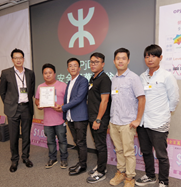 11
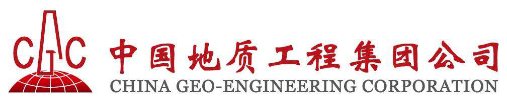 雙月刊 2017 /11
中地工程項目參與職安活動所獲獎項
職安局主辦
第十六屆香港職業安全健康大奬
CV/2016/08皇后山發展計劃 - 污水泵房工程榮獲宣傳推廣大獎。
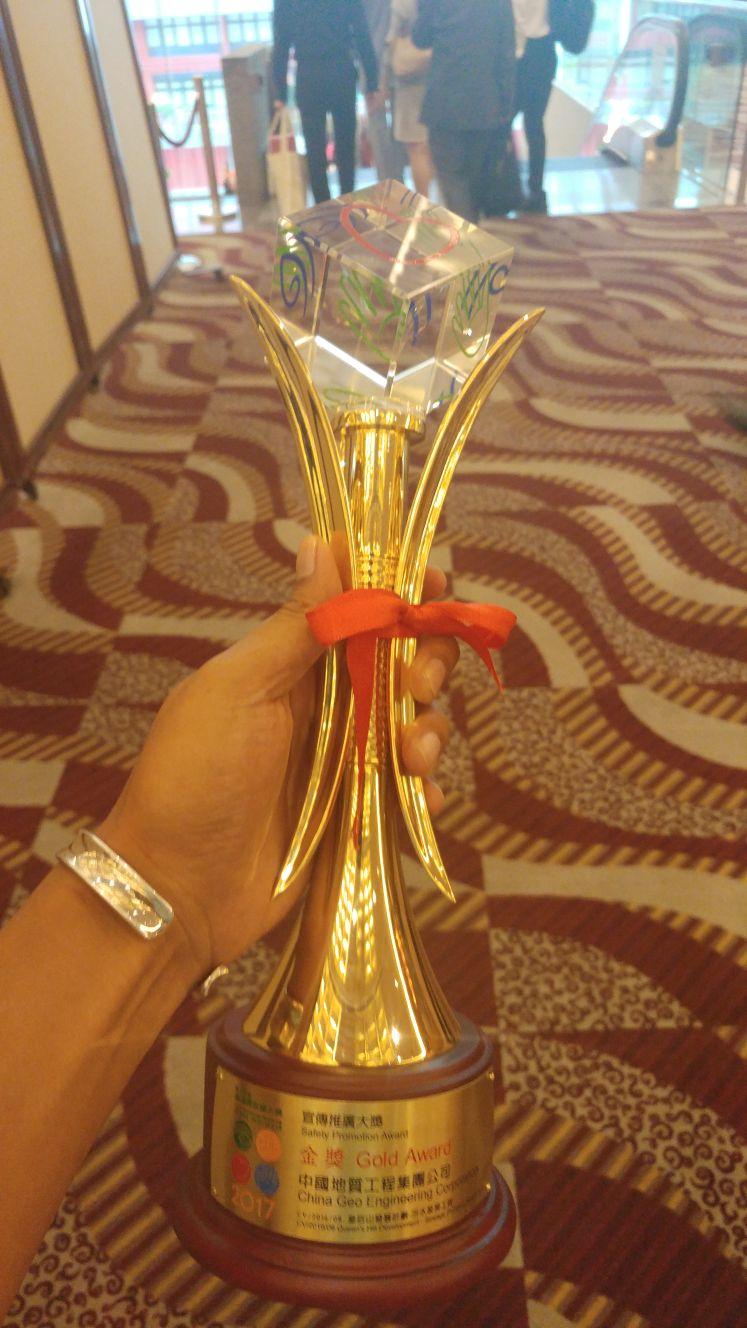 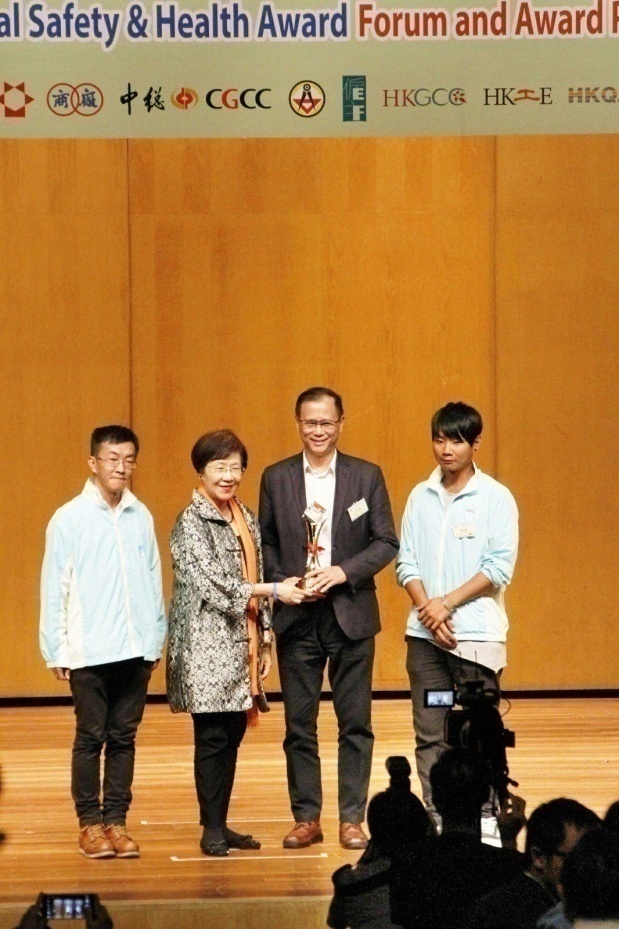 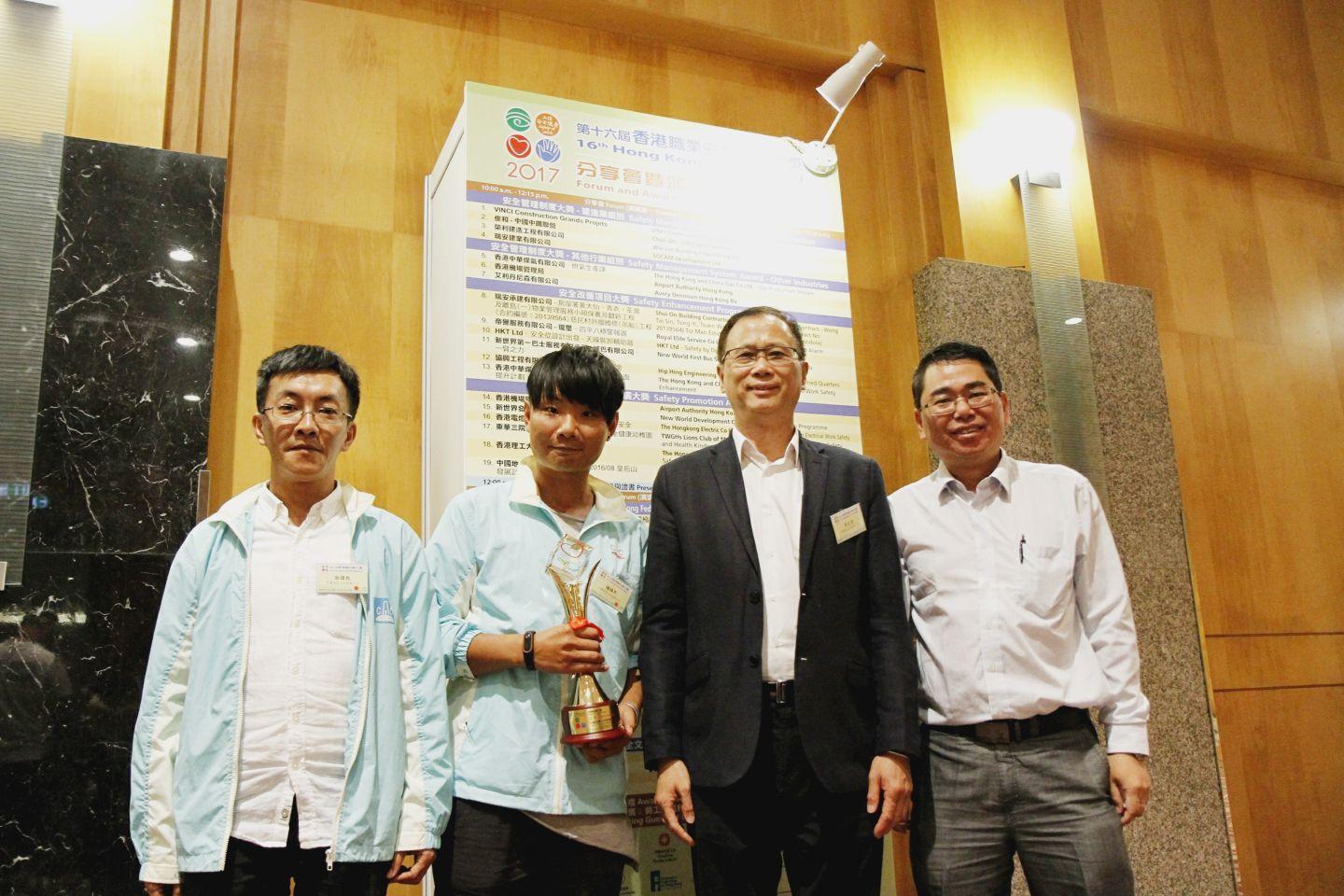 12
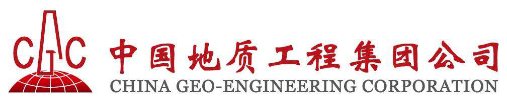 雙月刊 2017 /11
本公司於二零一七年十月六日榮獲由香港建造商會頒發「主動安全承建商獎2016」，「安全督導員獎」及「安全地 盤負責人獎」以示鼓勵。
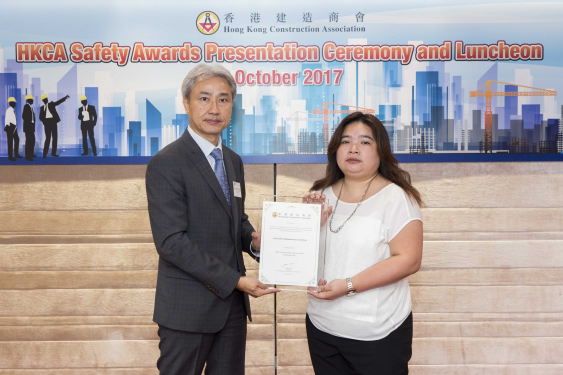 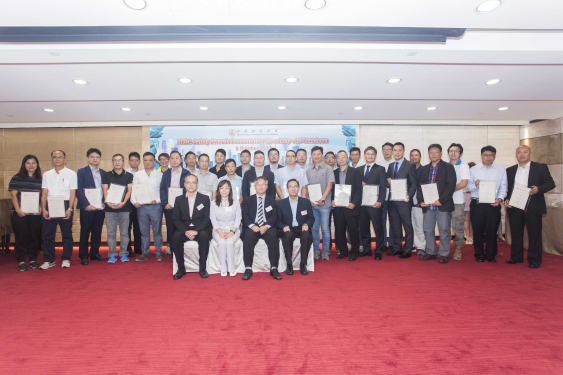 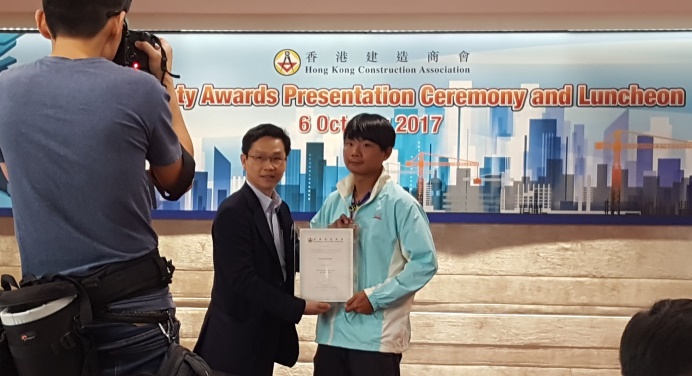 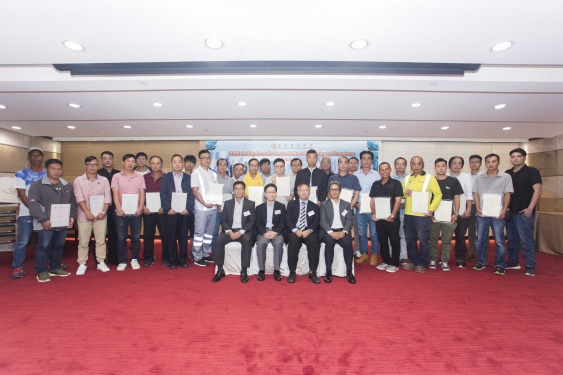 這計劃旨在表揚和嘉許在職安健方面有主動及良好表現的承建商、地 盤安全督導人員和地 盤負責人與及致力減低工傷意外發生所作出的貢獻。
13
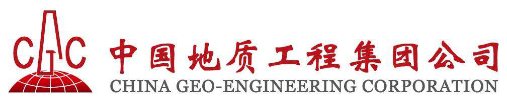 雙月刊 2017 /11
2017年9及10月份家訪活動
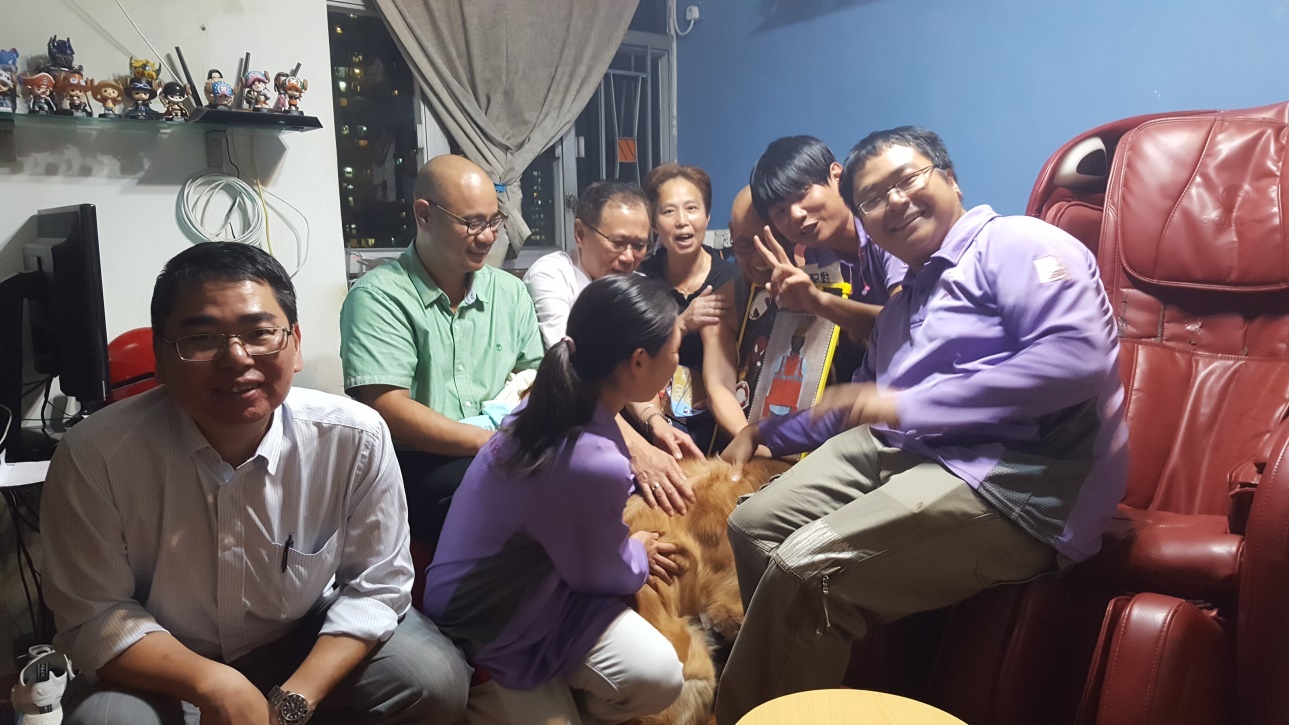 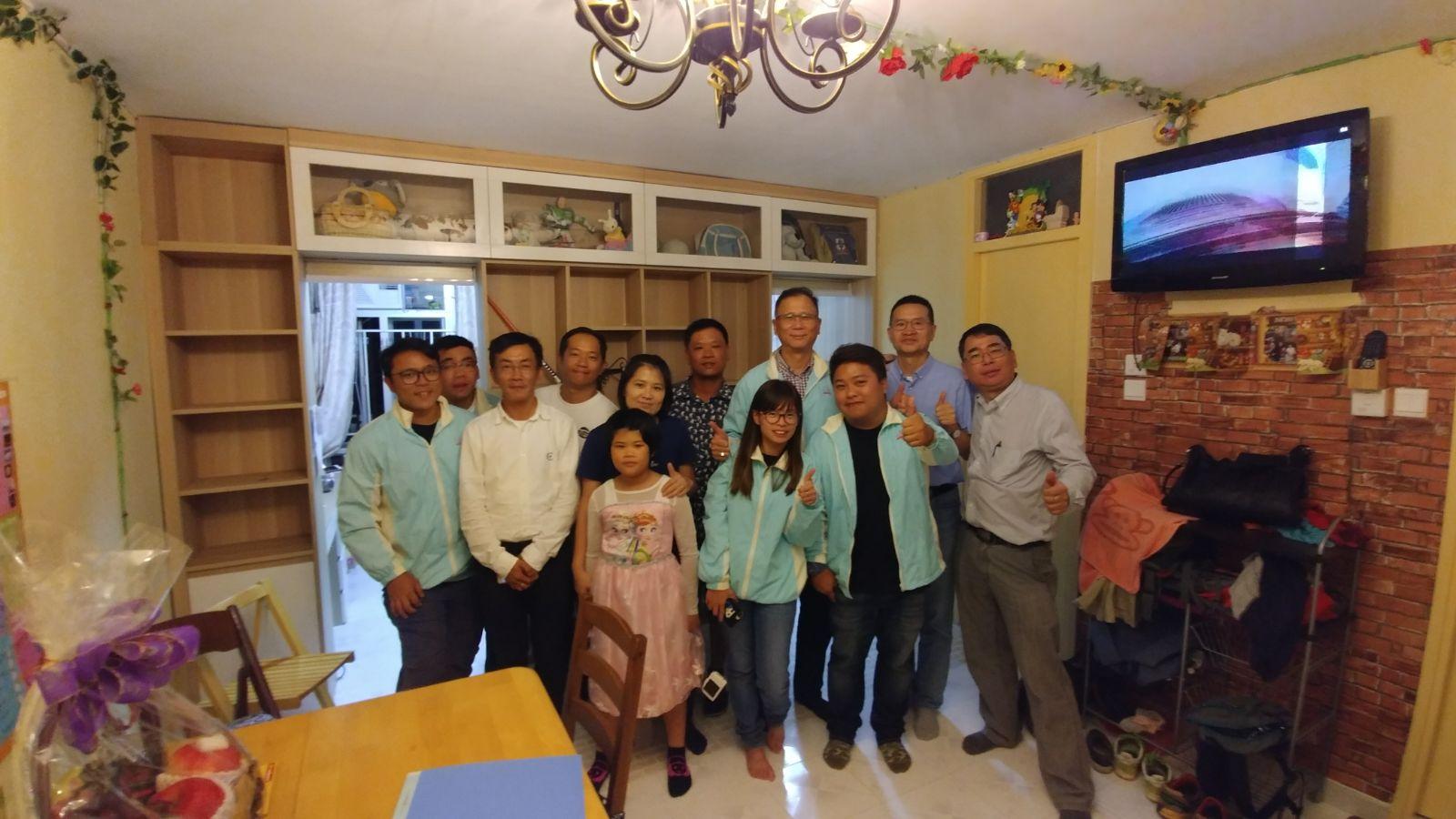 4
14
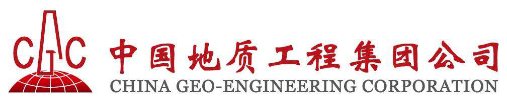 雙月刊 2017 /11
意外分享 (非中地)
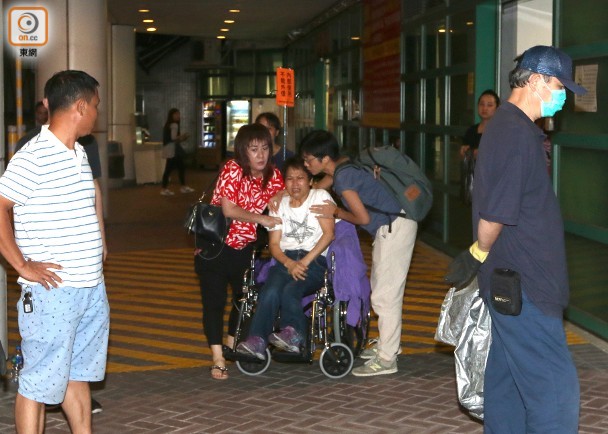 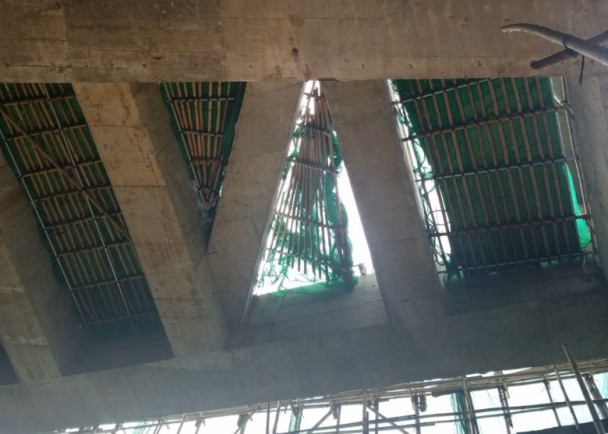 將軍澳一地盤發生奪命工業意外。已計畫享兒女福的55歲燒焊工人嚴X恩，下午2時許，在將軍澳康城路日出康城第5期地盤近出入口位置，踏着一個離地約10米，有多條石屎橫樑，用竹棚及尼龍網搭建的工作平台上燒焊，期間其中一邊突然下塌，平台隨即傾側，他失平衡直墮而下，頭部着地受傷昏迷，工友見狀報警，由救護員送院搶救，但證實不治。警方通知勞工處派員跟進，意外原有待調查。
15
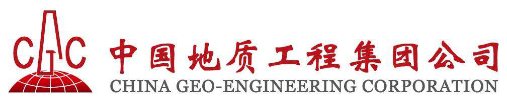 雙月刊 2017 /11
職業安全健康局
改良版輕便工作台 資助計劃
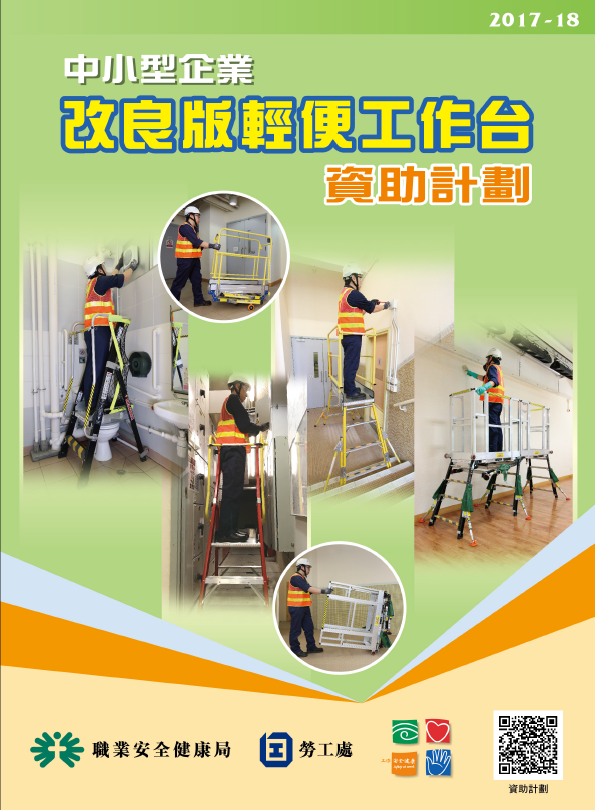 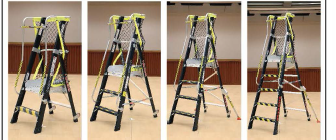 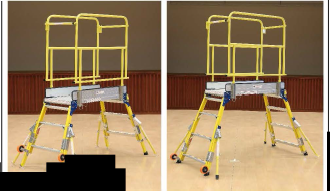 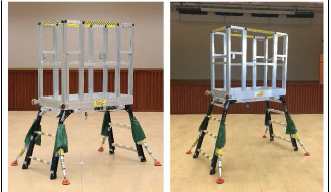 改良版輕便工作台的特點:
每隻櫈腳的高度可作有限度的調較，令「功夫櫈」可使用於相對不同高度的地面。 
每隻欖腳裝有可調較長度的斜撐，加強穩定性。
圍欄的裝拆設計安全簡易，進行牆身工作時，可以選擇拆除貼近牆身一邊的圍欄。  
最多兩台同一品牌及同一型號的功夫櫈能連接使用。
附有輪轆，有助減輕人力搬運。
詳細內容可參閱有關網頁
http://www.oshc.org.hk/oshc_data/files/PorfessionalServices/SMESponsorshipSchemes/SME_platform.pdf
16
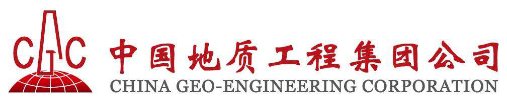 雙月刊 2017 /11
職安小貼士：正確使用工作台
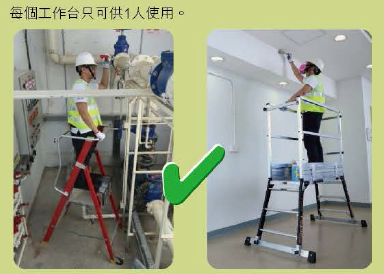 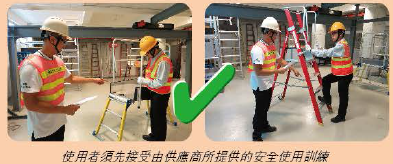 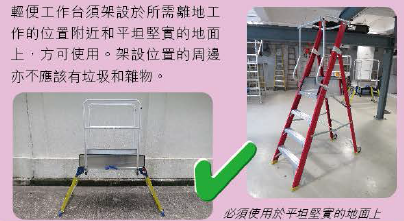 17
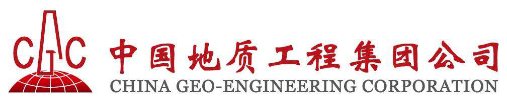 雙月刊 2017 /11
職安小貼士：正確使用工作台
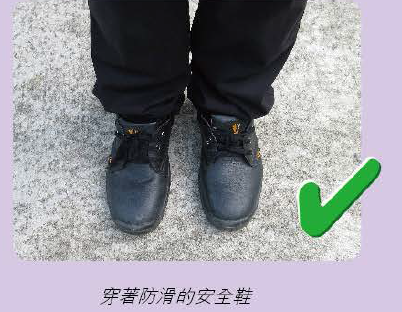 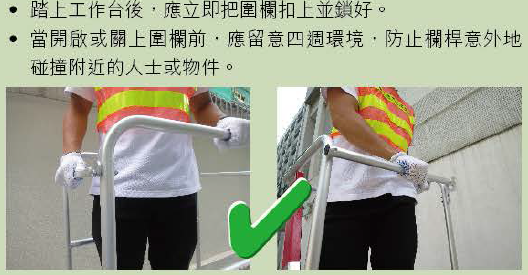 18
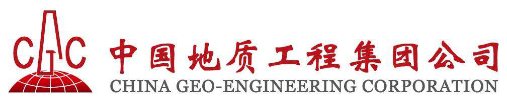 雙月刊 2017 /11
職安小貼士：正確使用工作台
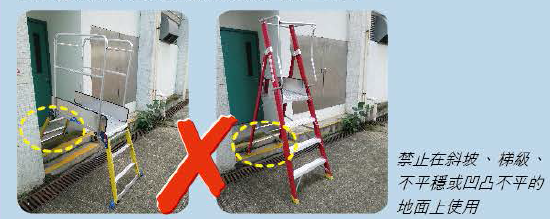 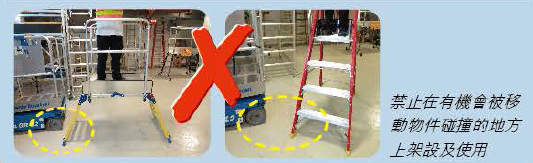 19
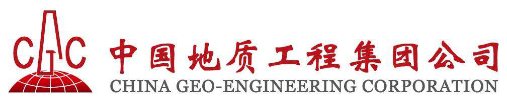 雙月刊 2017 /11
職安小貼士：正確使用工作台
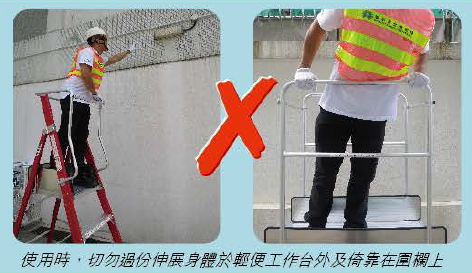 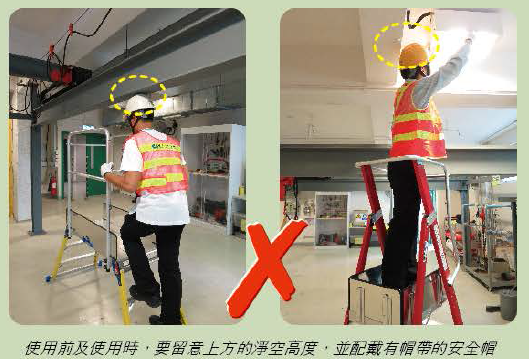 20
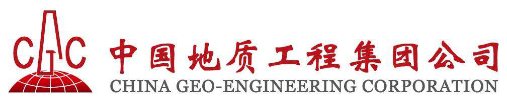 雙月刊 2017 /11
勞工處職業健康公開講座
2017年 11月份
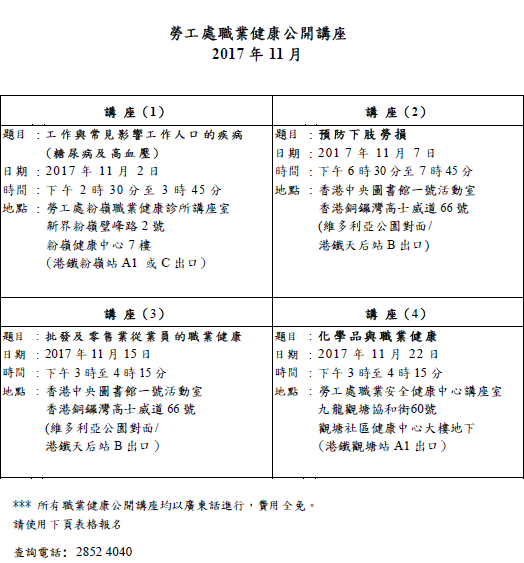 所有講座均以廣東話進行，費用全免，查詢：勞工處網頁或致電 2852-4040 。
21
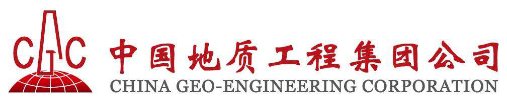 雙月刊 2017 /11
勞工處 – 安全使用流動式起重機工作守則
2017年9月新版
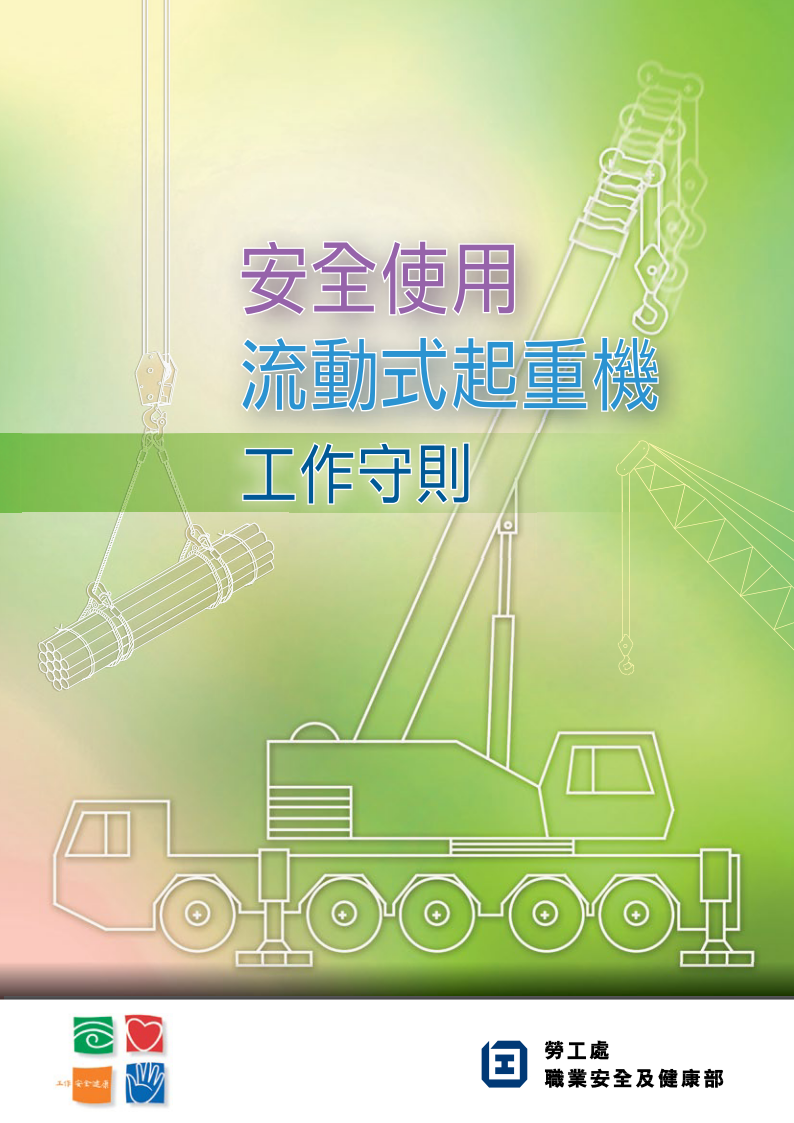 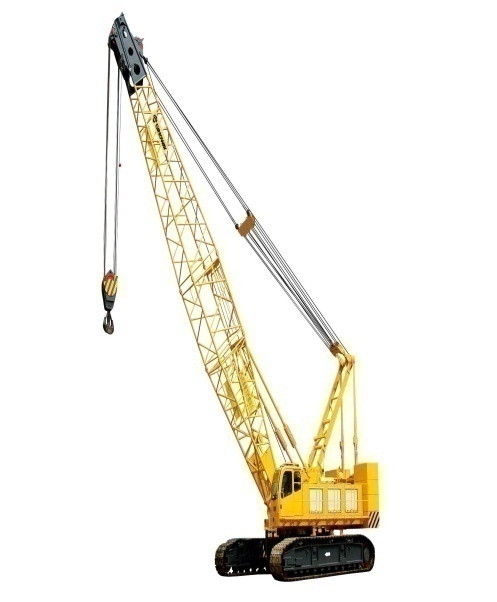 勞工處新訂有關流動式起重機的工作守則，詳細內容可參閱有關守則
http://www.labour.gov.hk/eng/public/content2_8b.htm
22
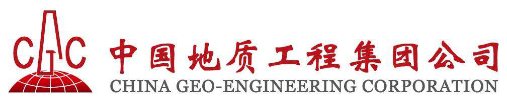 雙月刊 2017 /11
勞工處 – 竹棚架工作安全守則
2017年9月新版
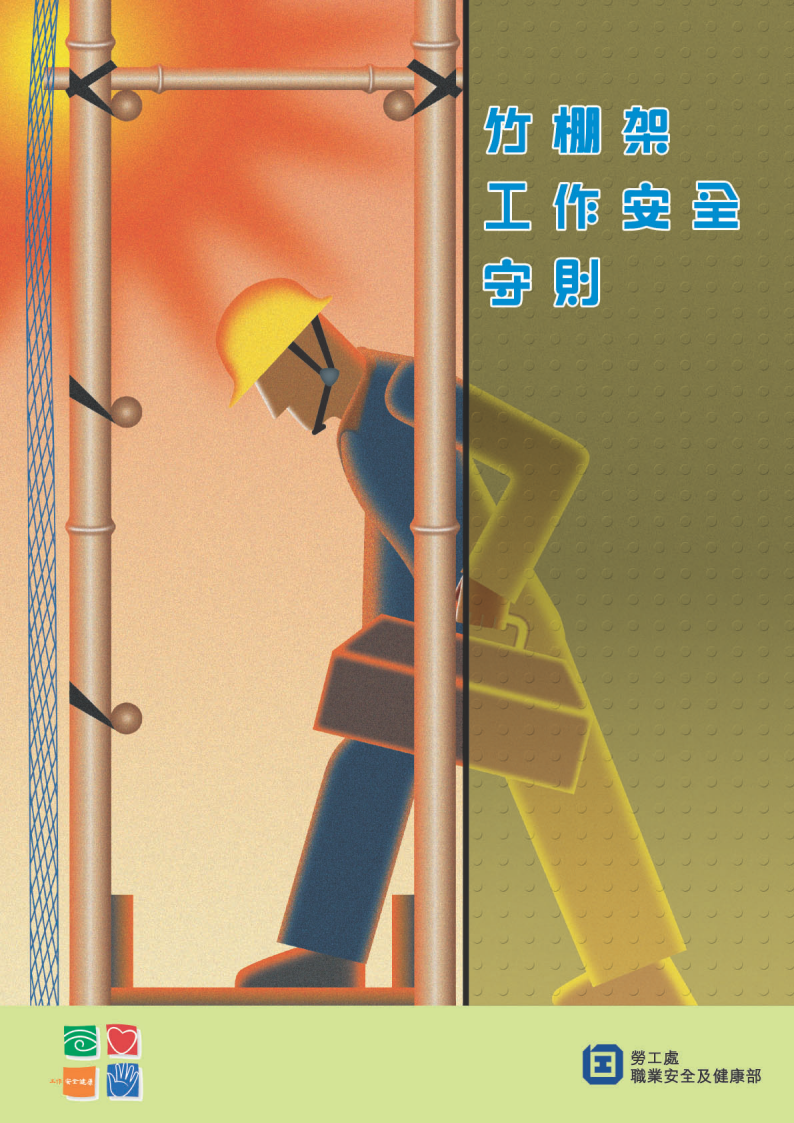 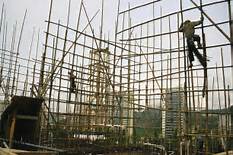 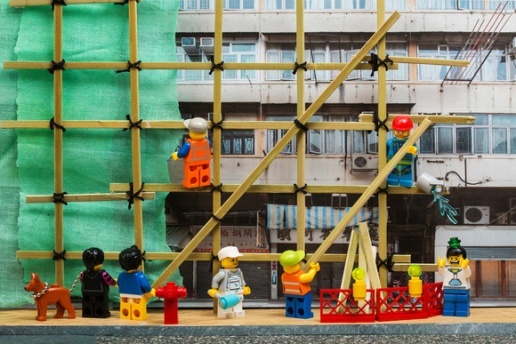 勞工處新訂有關竹棚架工作安全守則，詳細內容可參閱有關守則
http://www.labour.gov.hk/eng/public/content2_8b.htm
23
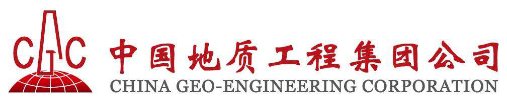 雙月刊 2017 /11
有獎問答環節
任何中地及分判員工皆可參加，請將答案交予項目安全人員，答中而被抽中將可獲得豐富獎品。
棚架需由合資格的人每多少天內檢查及簽發表格五？
      a)    7天
      b)  10天
      c)  14天
	d)  21天


 2. 根據勞工處有關吊重安全色碼，10-12月吊具是什麼顏色？
藍色
黃色
綠色
橙色   


3.  中華人民共和國國慶節是哪一天？
10月1日
10月2日
10月5日
10月28日
--------------------------全刊完----------------------------
參考資料	：	職業安全健康局/勞工處/建造業議會/東方日報
製作	：	中地安全組
24